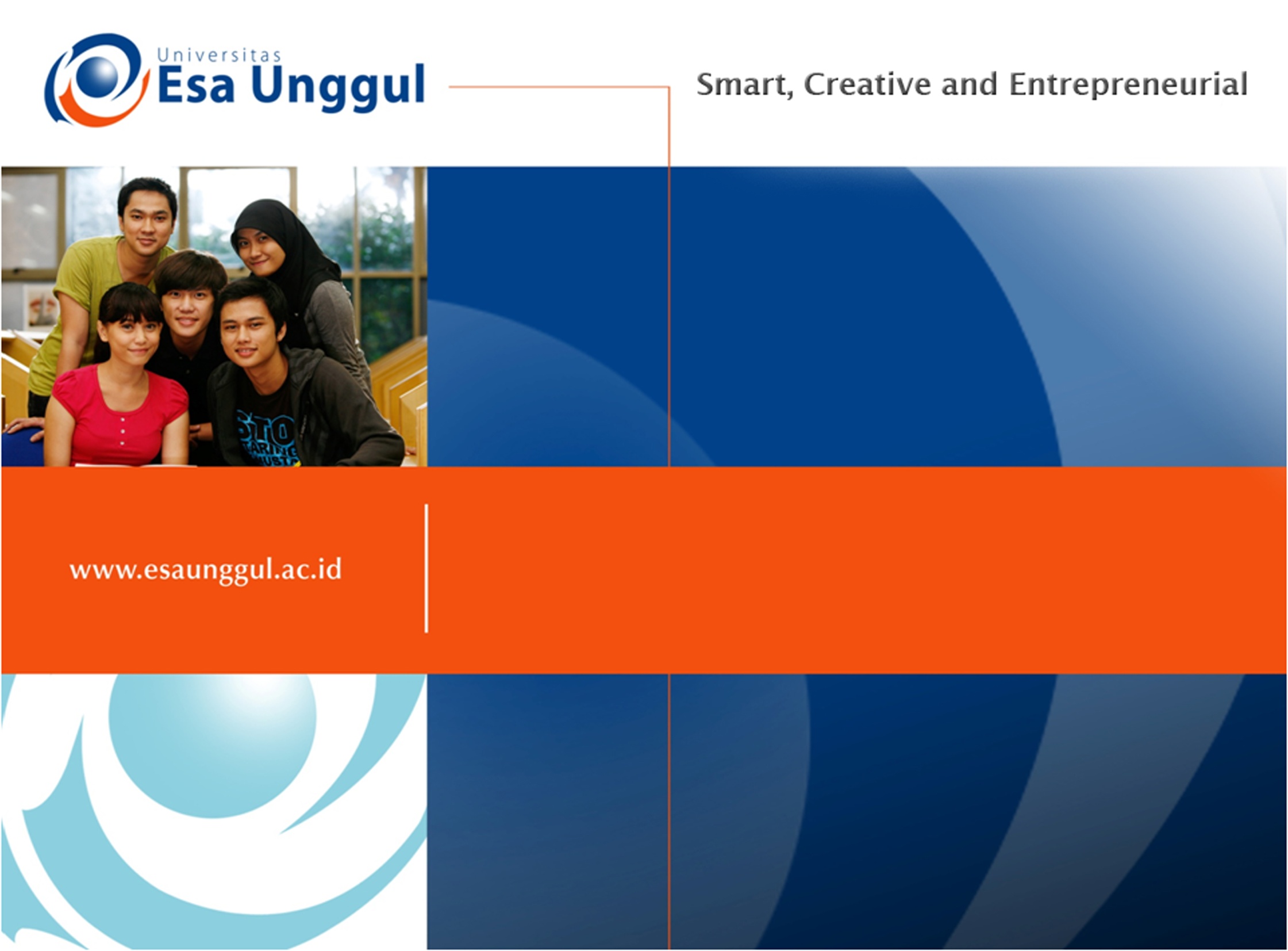 Pengenalan Bioinformatika
Dr. Henny Saraswati, M.Biomed
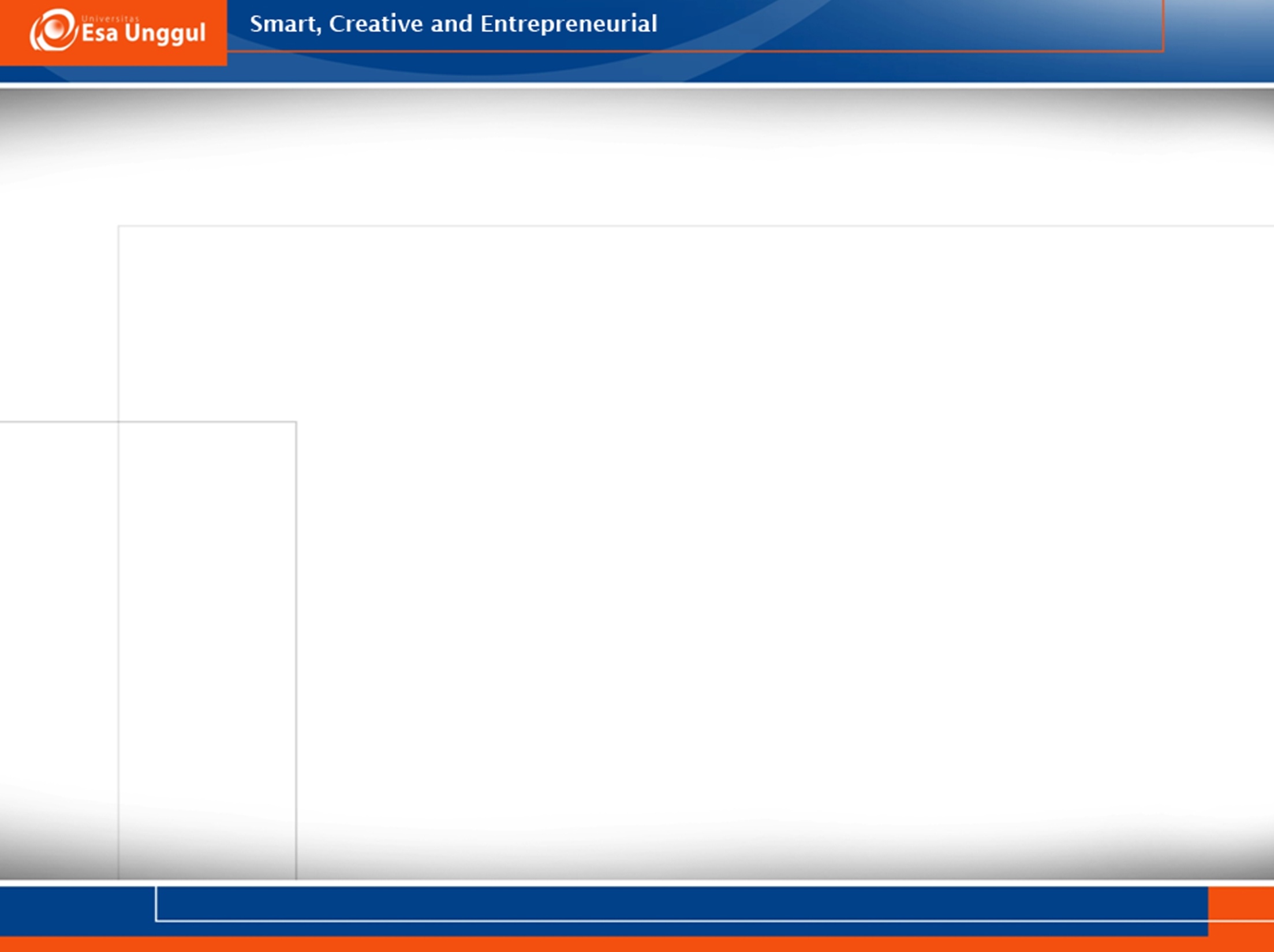 Apa itu Bionformatika?
Merupakan biologi terkonsep mengenai molekul dan pengaplikasian teknik informasi (berasal dari berbagai disiplin ilmu, mis. matematika, ilmu komputer dan statistik) untuk memahami dan mengatur informasi suatu molekul pada skala yang luas
Sumber: Oxford English Dictionary
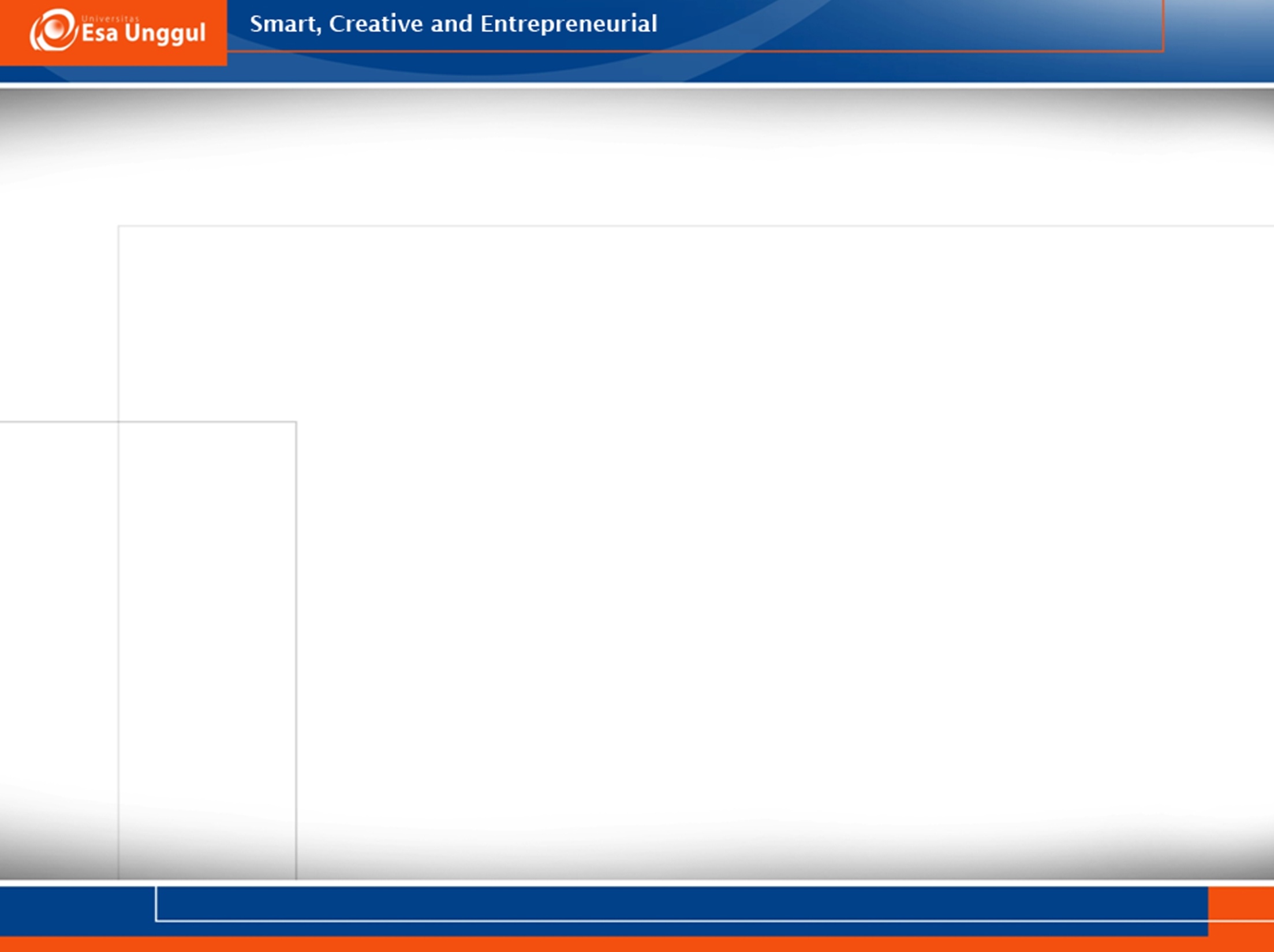 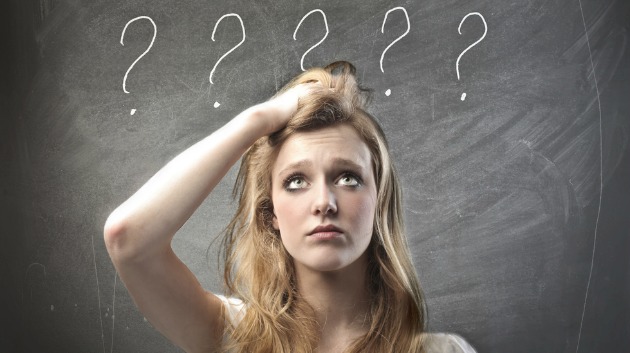 [Speaker Notes: Apa itu biologi?]
Beberapa pendapat lain
Bioinformatika adalah penelitian, pengembangan atau aplikasi alat-alat serta pendekatan komputasi untuk kemanfaatan di bidang biologi, kedokteran, data perilaku atau kesehatan; termasuk di antaranya adalah untuk mendapatkan, menyimpan, meneraih, menganalisa atau memvisualisasikan data
Bioinformatika adalah sebuah sebuah ladang interdisiplin ilmu yang membangun dan memperbaiki metode penyimpanan, mendapatkan kembali, mengatur dan menganalisa data biologi.
Metode matematika, statistika dan komputasi yang bertujuan untuk mengatasi masalah-masalah biologi menggunakan sekuen DNA dan asam amino serta informasi terkait
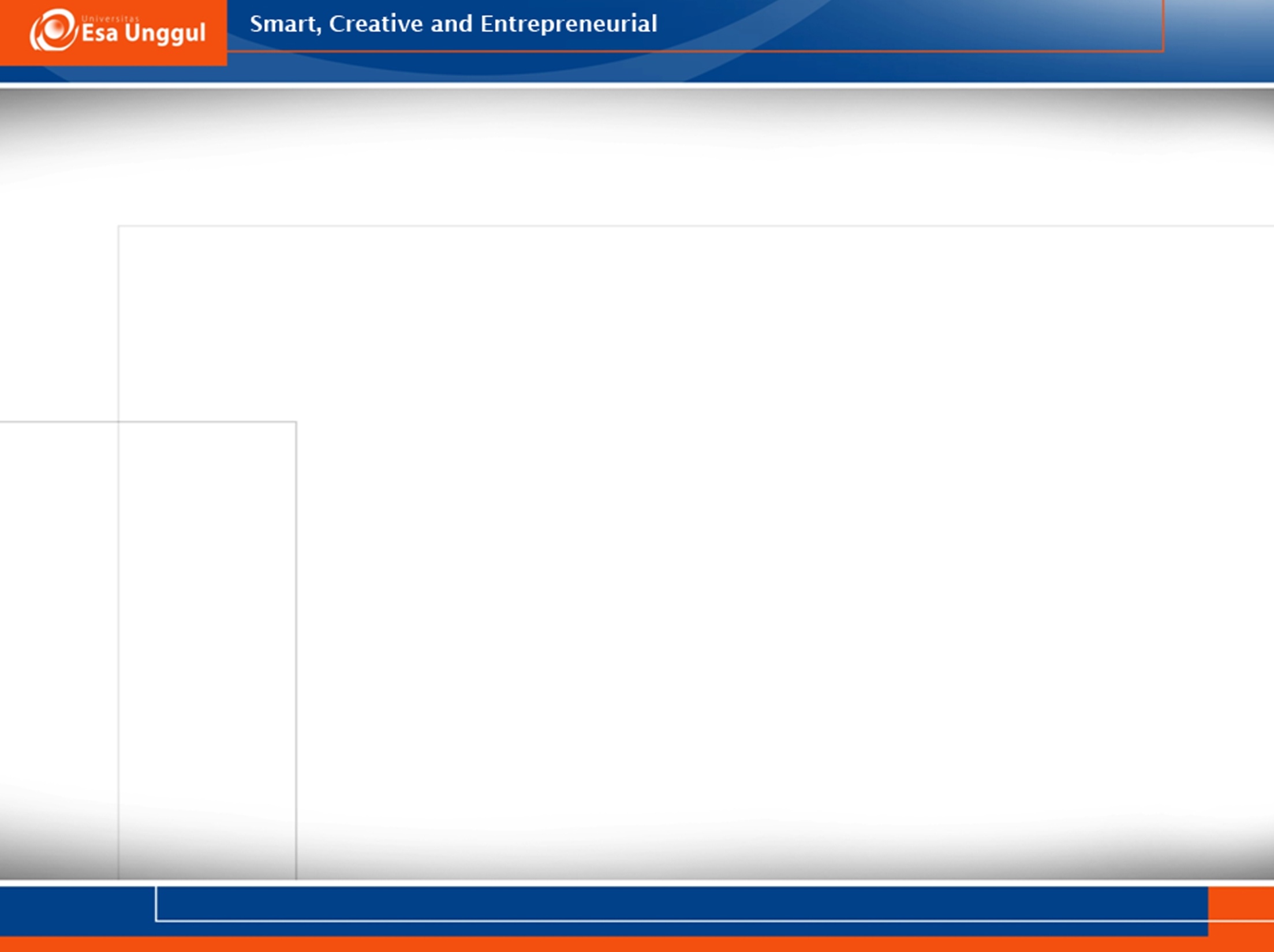 Singkatnya…..
Bioinformatika adalah sistem manajemen informasi biologi molekuler dan memiliki kegunaan praktis
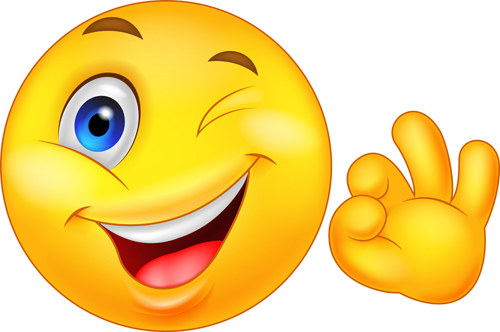 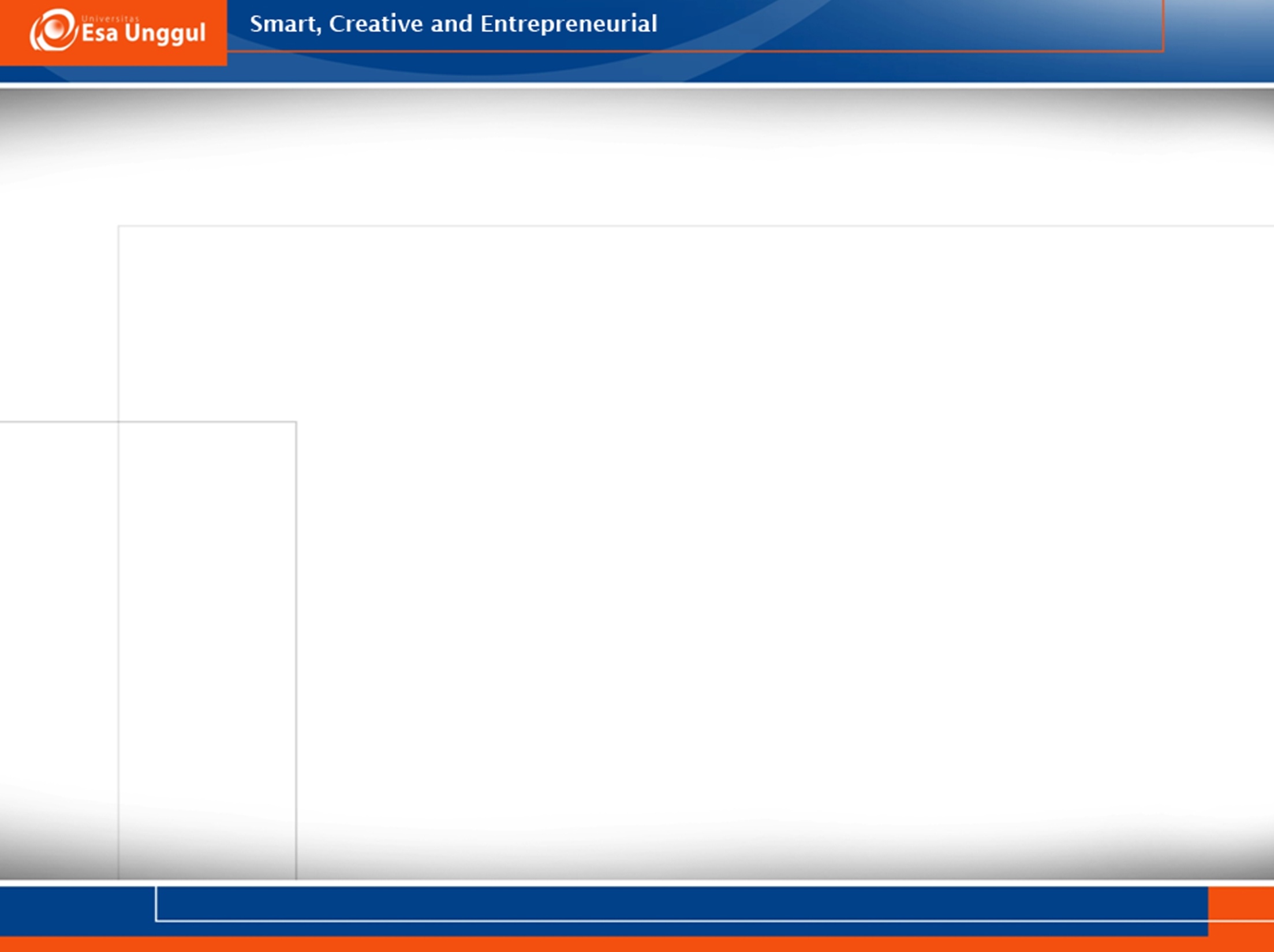 Kegunaan Bioinformatika di berbagai bidang
Aplikasi genom mikroba
Molekuler di bidang kesehatan
Terapi gen
Resistensi antibiotik
Bioteknologi 
Forensik
Studi perubahan ilkim
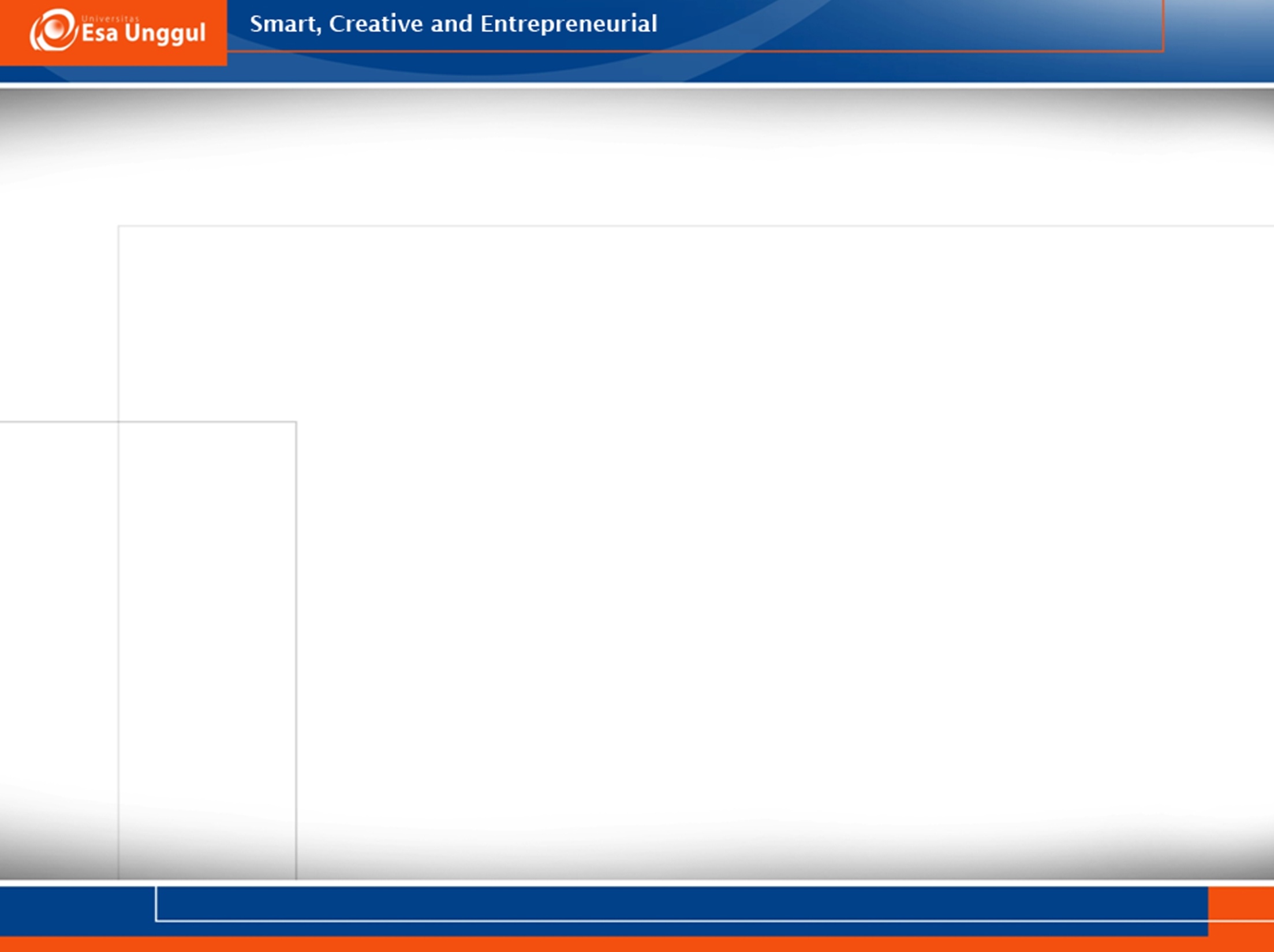 Aplikasi di bidang genom (gen) mikroba
Perakitan gen
Sekuensing
Studi evolusi
Resistensi antibiotik
Bioteknologi
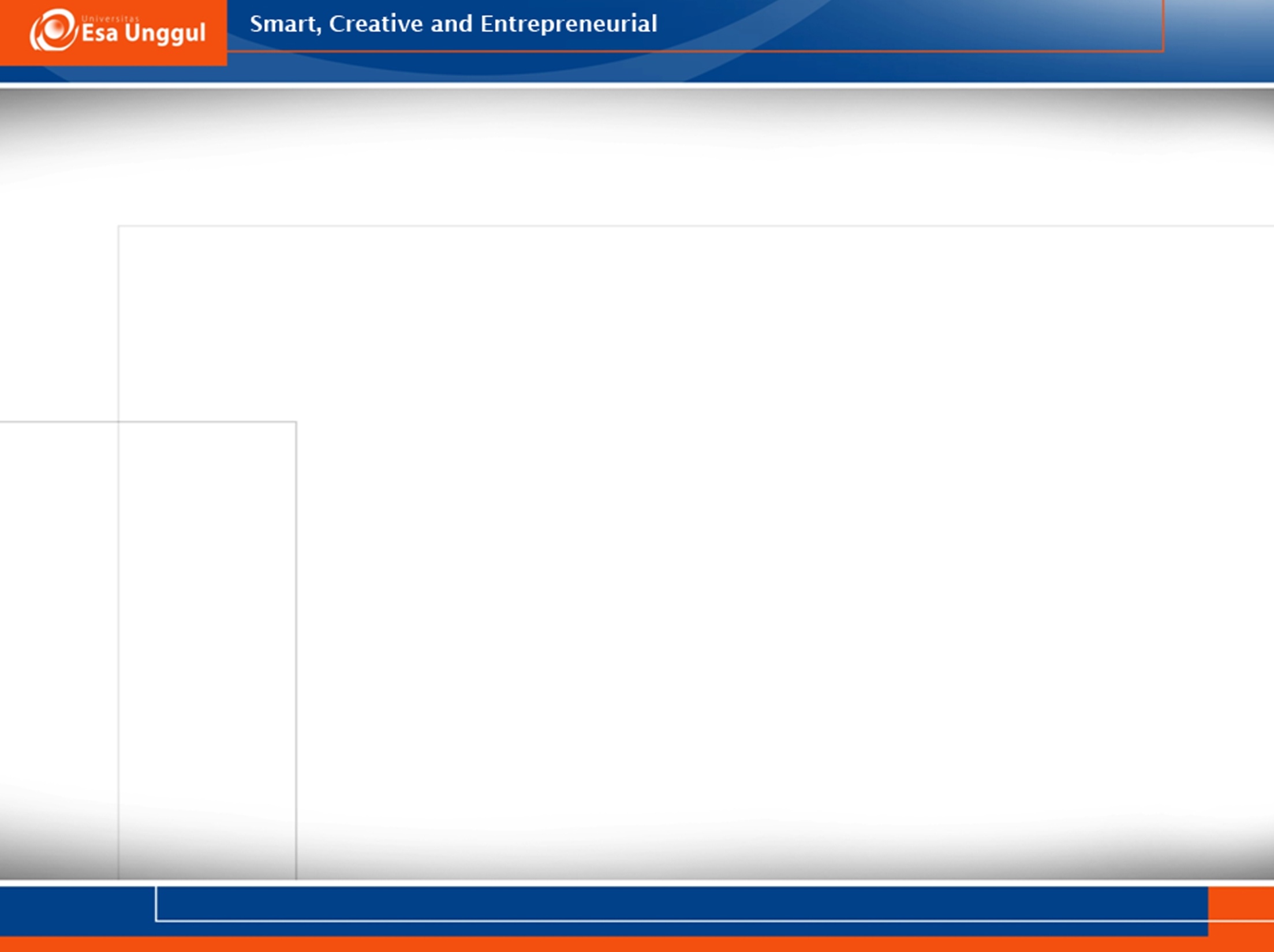 Dalam bidang sekuensing gen
Gunanya untuk mengkarakterisasi variasi genetik pada spesies atau populasi
Pustaka gen bakteri atau virus sudah ada di dalam perangkat lunak
Sekuensing gen dapat untuk melihat struktur bakteri yang ada dalam suatu komunitas, fungsi gen dalam bakteri, dll
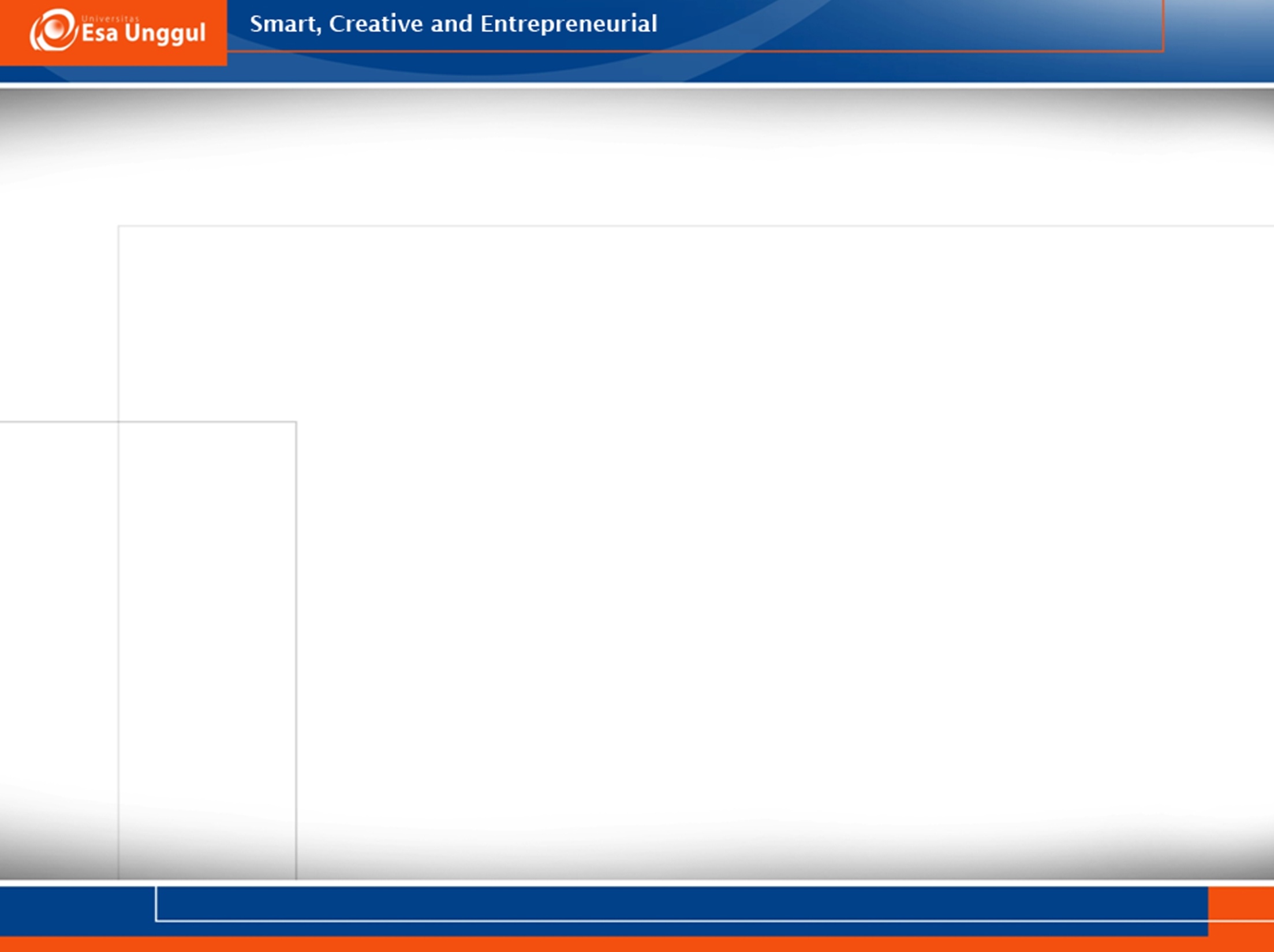 Dalam studi perubahan iklim
Peningkatan emisi karbondioksida yang berperan dalam perubahan iklim global
Bioinformatika berperan untuk studi gen mikroba yang menggunakan karbondioksida untuk sumber karbonnya
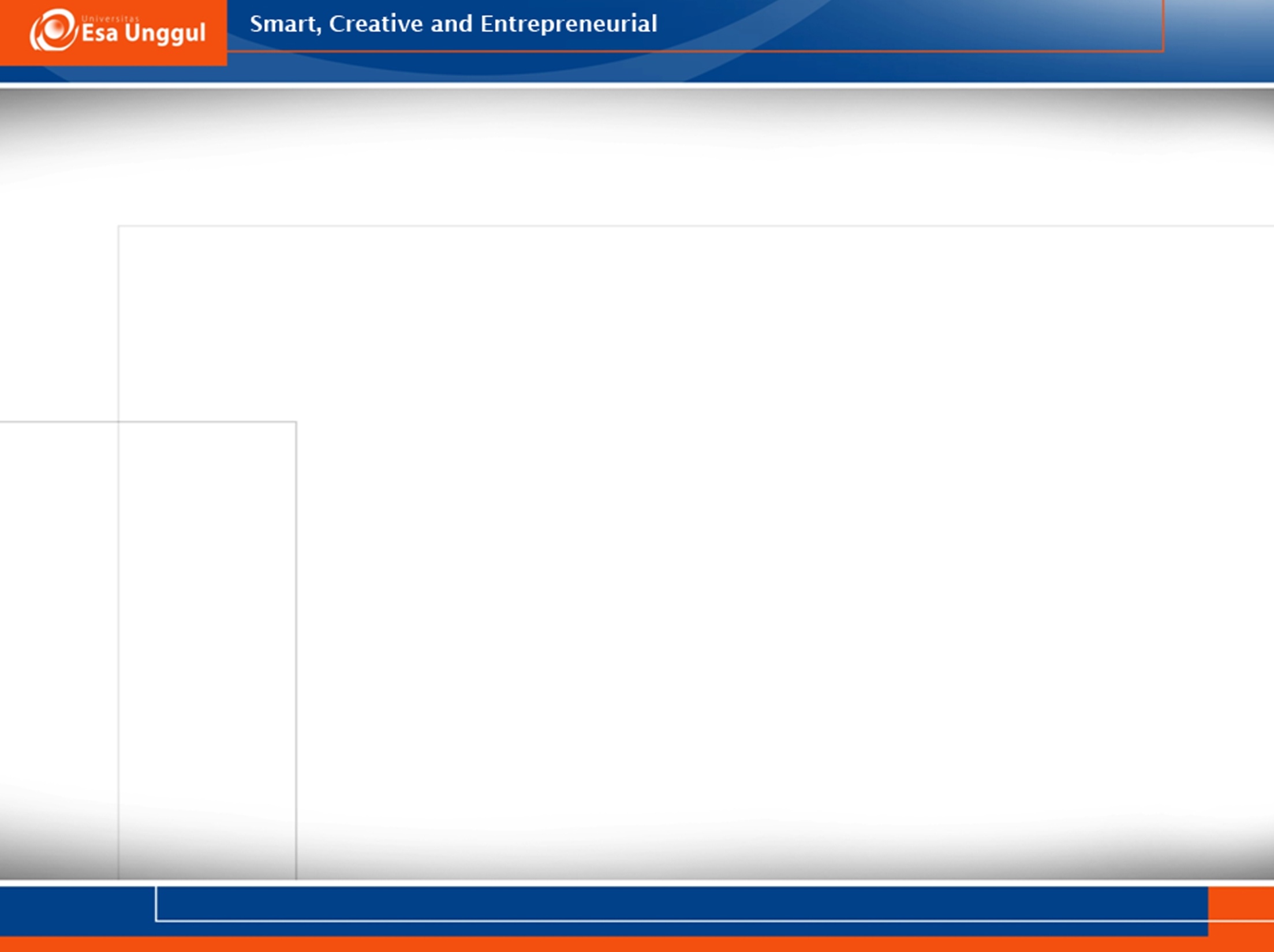 Peran Bioinformatika pada studi Human Microbiome
Studi mengenai gen bakteri dan virus dan hubungannya dengan lingkungan serta bagaimana gen ini mempengaruhi fisiologi manusia
Contoh, pada nanak-anak dengan autisme memiliki jumlah Prevotella copri di usus yang lebih sedikit dibandingkan dengan anak-anak normal
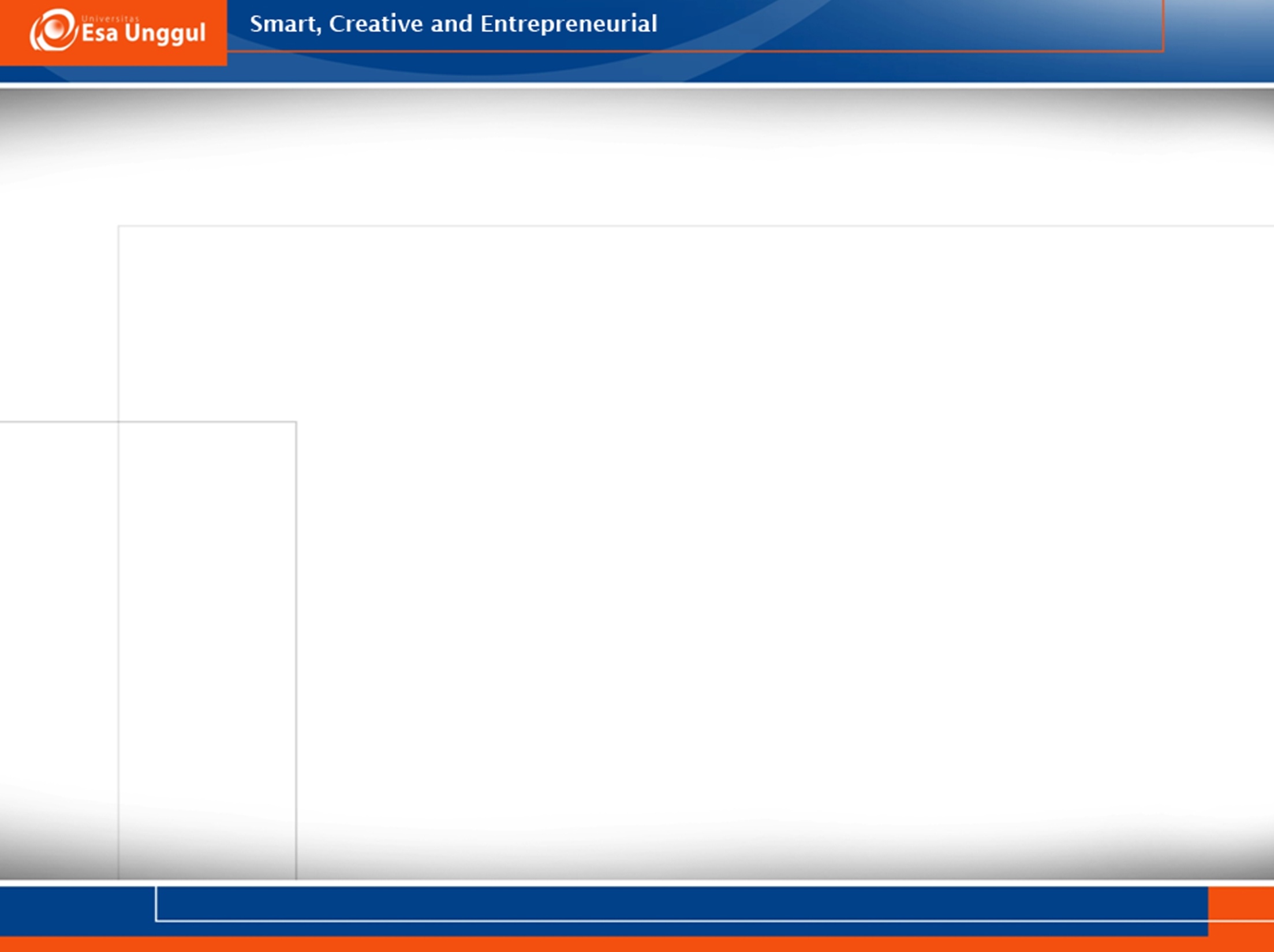 Beberapa perangkat lunak
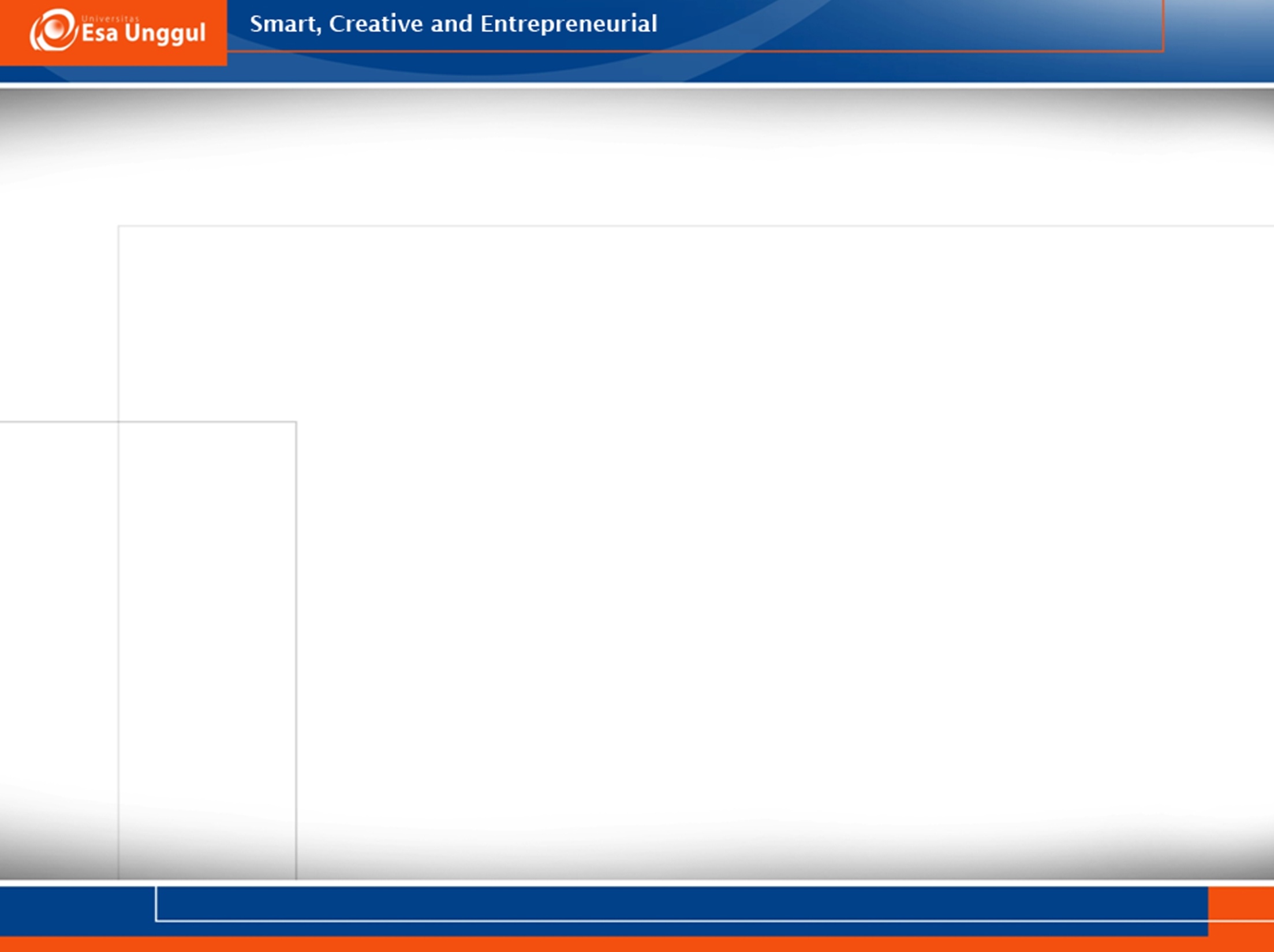 AYO PRAKTEK!!